Post-Merger/-Acquisition Integration
Session 1
Thursday, Feb. 26, 2015, 9:15 am
Ulrich Bormann, Evonik Industries
Gunda Niehaus, Procter & Gamble
Gerlind Wisskirchen, CMS Hasche Sigle
February 26, 2015
Post-Merger-/Acquisition Integration
2
The challenge
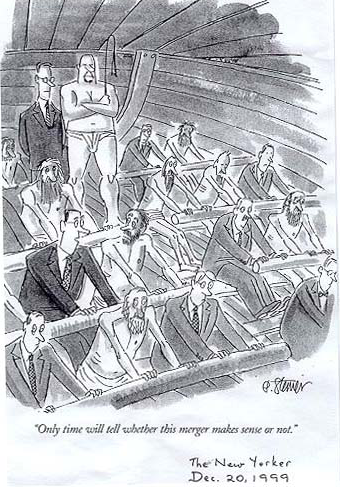 February 26, 2015
Post-Merger-/Acquisition Integration
3
Failure rates of mergers: overview empirical studies
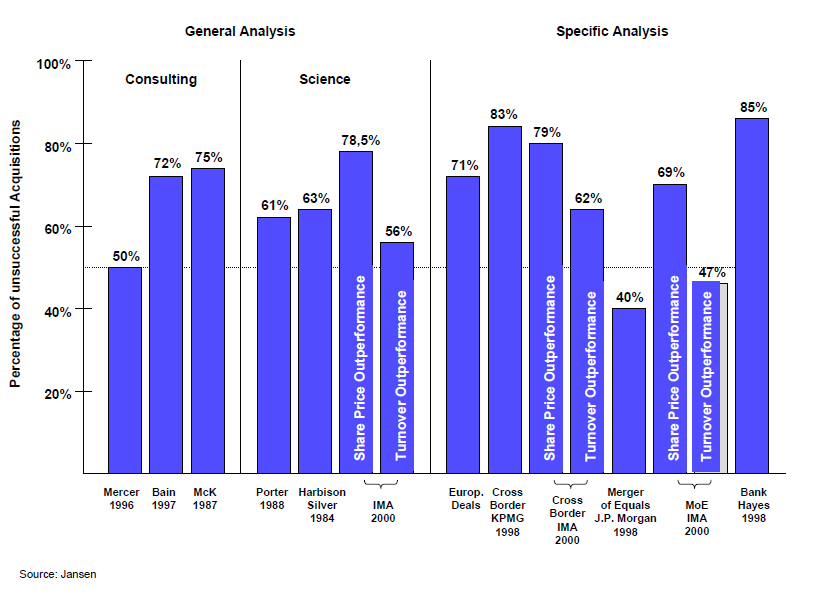 February 26, 2015
Post-Merger-/Acquisition Integration
4
M&A's make significant contributions to relative growth – but most acquisitions tend to destroy relative value
… but most acquisitions fail to create value
February 26, 2015
Post-Merger-/Acquisition Integration
5
Problems and reasons for failure
February 26, 2015
Post-Merger-/Acquisition Integration
6
Problems and reasons for failure
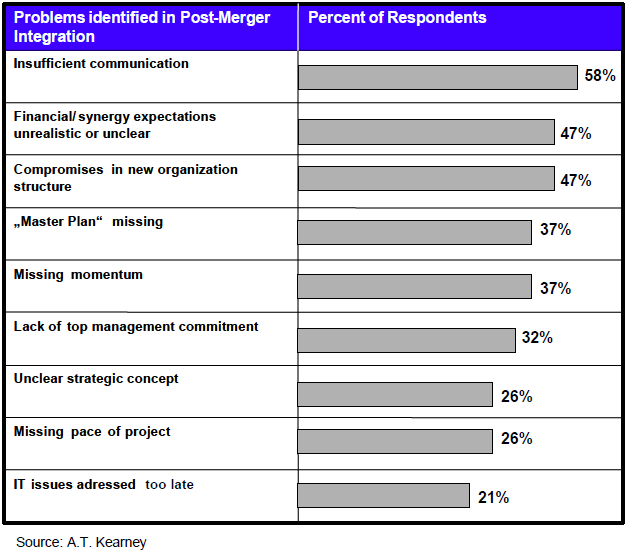 February 26, 2015
Post-Merger-/Acquisition Integration
7
Five rules for a successful PMI
Focus on value adding potentials
Organize quickly and execute rapidly
Consequent and rigorous management of the organizational integration:
Integration management and controlling
Cultural integration:
Develop a common vision and culture
Leadership
People loyalty program
To secure key customers is a must
Complete and open communication with all persons involved
February 26, 2015
Post-Merger-/Acquisition Integration
8
Success factors: Jansen/Körner 2001
February 26, 2015
Post-Merger-/Acquisition Integration
9
Communication
Role of Communication
Communication plan
Who? What? When? To whom?
Conflicts of interests
Wall Street information requirements vs. Labor Relations
HQ's vs. local subs
February 26, 2015
Post-Merger-/Acquisition Integration
10
Communication concept –  from design to execution
Approach
Design: Integration Strategy fit and alignment with company cultures
Clarify: CommunicationMatrix and RACI
Execution: Deliver Communication Concept
Refine: Integrate Feedback from audience
3
7
5
1
Derive Communication Concept from Integration Strategy and objective of acquisition and Culture of NewCo
Develop Communication Matrix (who, what, how, when) and define responsibilties
Publish communication concept and deliver it
Adjust Communication Concept building on Employees and MT feedback
4
6
2
Align communication channels and materials with  company cultures and current practices
Seek approval from MT for Communication Matrix and related RACI-chart
Ensure feedback routes from Day 1 onwards and  check the pulse of   employees
February 26, 2015
Post-Merger-/Acquisition Integration
Page 11
Change = overcome cultural differences
Create the climate
Lead the change
Operationalize the change
Role of change manager
February 26, 2015
Post-Merger-/Acquisition Integration
12
LEAD THE CHANGE
2
ENERGIZE & ENABLE
Organize the Change Effort 
Build Momentum with Early Successes 

Visibly and Actively Engage Individuals
TM
ChangeWorks
Start Of The NextWave Of Change
CREATE THE 
CLIMATE 
FOR CHANGE
1
OPERATIONALIZETHE CHANGE
3
ENGAGE & ENVISION
EXECUTE
EXECUTE
Create and Communicate a Compelling Future State

Align Leaders and Key Stakeholders 
Manage the Expectations of the Organization
Design for Behavior Change

Hardwire Systems and Processes 

Reward, Learn and Renew
Sustain and Improve Business Results
P&G CONFIDENTIAL  RESTRICTED  Internal Use Only
Unpublished Copyright 2008, P&G. All rights reserved.
Kübler-Ross change curve
Change? What Change?
Wow. Great.
This is bigger than I thought. What impact will that have?
Denial
Disbelief; looking for evidence that it isn´t true
Integration Changes integrated; a renewed individual
Decision
Learning how to work in the new situation; feeling more positive
This can 
work and be good
Morale and competence
Frustration
Recognition that things are different; sometimes angry
Shock
Surprise or shock at the event
Experiment
Initial engagement with the new situation
I can see myself in
the future
Can I cope? Or at last – a change!
Depression
Low mood; lacking energy
Who am I?  or This isn´t for me…
I am off!
Time
February 26, 2015
Post-Merger-/Acquisition Integration
Page 14
Employees will support change once they realize “what’s in it for them”
Explain the added value of the offer
What is changing and why?
What is the objective?
What will be the likely outcomes and possible scenarios?
What will change for us?
Explain the situation
Will this change leave me better off or worse off?
How will my contribution be measured and rewarded?
Will my employment contract change? Is that beneficial for me?
Which competencies and expertise do I need?
Clarify the impact
Will I have a job? What will be my responsibilities?
How will my work assignments and my work environment change?
Will I report to someone else? Who will be responsible for what?
Will I have to follow new guidelines?
To achieve productive change, the organization has to understand what employees value, and employees have to value what is feasible.
February 26, 2015
Post-Merger-/Acquisition Integration
Page 15
Change – an integrated effort is important, a short-fall in one of the areas can cause a lot of damage.
+
+
+
+
+
=
Great 
Process
Resources
Communication
Skills
Incentives
Action Plan
Vision
Communication
Org Design
Alignment of HR Policies & Practices
Job Design
Learnings
Alignment of HR Policies & Practice
Leadership
Tools
New Way of Working
New procecces
Capabilitiy Planing
Leadership
Tools
Change Strategy / Programm
Implementation Planning
+
+
+
+
+
Resources
Communication
Skills
Incentives
Action Plan
= Confusion
+
+
+
+
+
Resources
Communication
Incentives
Action Plan
= Anxiety
Vision
+
+
+
+
+
= Loss of Speed
   & Quality
Resources
Vision
Communication
Skills
Action Plan
+
+
+
+
+
Communication
Skills
Incentives
Action Plan
= Frustration
Vision
+
+
+
+
+
= Fear, Doubt &
   Uncertainty
Resources
Skills
Incentives
Action Plan
Vision
+
+
+
+
+
= Random
   Activity
Resources
Communication
Skills
Incentives
Vision
© Ward Management 2009
February 26, 2015
Post-Merger-/Acquisition Integration
Page 16
Integration
IT
Comp & Ben issues
Payroll
Organization
February 26, 2015
Post-Merger-/Acquisition Integration
17
Role of HR
Characteristics of a PMI HR Manager
Excellent communicator and counselor
Comprehensive experience in operative, international and strategic HR matters
Experienced in project management
Cross-functional background
Analytical skills and political acumen
Has a strong network of information and relationships throughout the company
Respected  facilitator
Change management capabilities
Empathetic appearance; a person you trust 
Needs to be involved in acquisition during DD phase.
Dependant on scope:Devotes 30 – 100% of capacity and attention to the PMI HR duties
February 26, 2015
Post-Merger-/Acquisition Integration
Page 18
The Post Merger Integration Head masterminds the Integration
Characteristics of a Post Merger Integration Head
Excellent communicator
Experienced (both in business and Post Merger Integration)
Cross-functional background
Analytical skills
Tolerant, Prudent
Able to make decision
Has a strong network of information and relationships throughout the company
Is widely recognized for his/her performance
Command respect as can-do free thinker
Open to change own thinking
Empathetic appearance; a person you identify with.
Needs to be involved in all acquisitions planning from early stage.
Devotes 100% of capacity and attention to integration projects.
February 26, 2015
Post-Merger-/Acquisition Integration
Page 19
A Post Merger Integration Head needs to internalize five Core Missions
Role of the Post Merger Integration Head
Formalize integration strategy
Qualify and prioritize opportunities to pursue
Develop work plan together with work streams and aggregate into masterplan
Plan and prioritize integration initiatives
Elaborate baselines (financial, headcounts, and cultural)
Organise kick-off workshops
Set-up top-down targets
Develop and manage synergy-tracking tool
Roll-out synergy identification and implementation process
Ensure consistency of initiatives with merger´s goal
Track initiatives´ progress against pre-defined timeline and milestones
Manage interdependencies among teams
Coordinate across PMI initiatives
Update key stakeholders frequently
Prepare for „Day One“ Communication
Establish communications channels across teams and promote dialogue
Facilitate communication
Ensure that any new issues are promptly identified and resolved
Regularly monitor morale and confidence
Escalate if necessary
Identify and resolve issues
February 26, 2015
Post-Merger-/Acquisition Integration
Page 20
The challenges of integration are located in cross-functional processes
Clear definition of the integration objectives and strategy
Coordination of functional areas and regions/countries etc.
Definition and implementation of an efficient organizational structure
Synergy Management
Change Management and Communication
1
Determine the degree of integration
Formulate clear integration frameworks (strategic and operational)
Placing the integration management
Coordinate all interfaces to regions/countries and decision makers
Definition of organizational design
Integration of operating units
Identification, qualification and definition of synergy initiatives
Constant tracking
Adequate change management process
Ensuring a constant flow of information
2
5
3
4
February 26, 2015
Post-Merger-/Acquisition Integration
Page 21
Timing of integration
Post-acquisition due diligence
Nature of acquired business
Labor Relations issues
Acquisition economics
February 26, 2015
Post-Merger-/Acquisition Integration
22
Due diligence
HR/ cultural
With a view to integrate
Problems:
High-level assumptions
Too superficial
February 26, 2015
Post-Merger-/Acquisition Integration
23